Методическая разработка- 
Это помощь педагогу, её содержание адресовано педагогическому сообществу, НЕ ДЕТЯМ! 






Это пособие, раскрывающее формы, средства, методы обучения, элементы современных педагогических технологий  или сами технологии обучения и воспитания применительно к конкретной теме урока, теме учебной программы, преподаванию курса в целом.
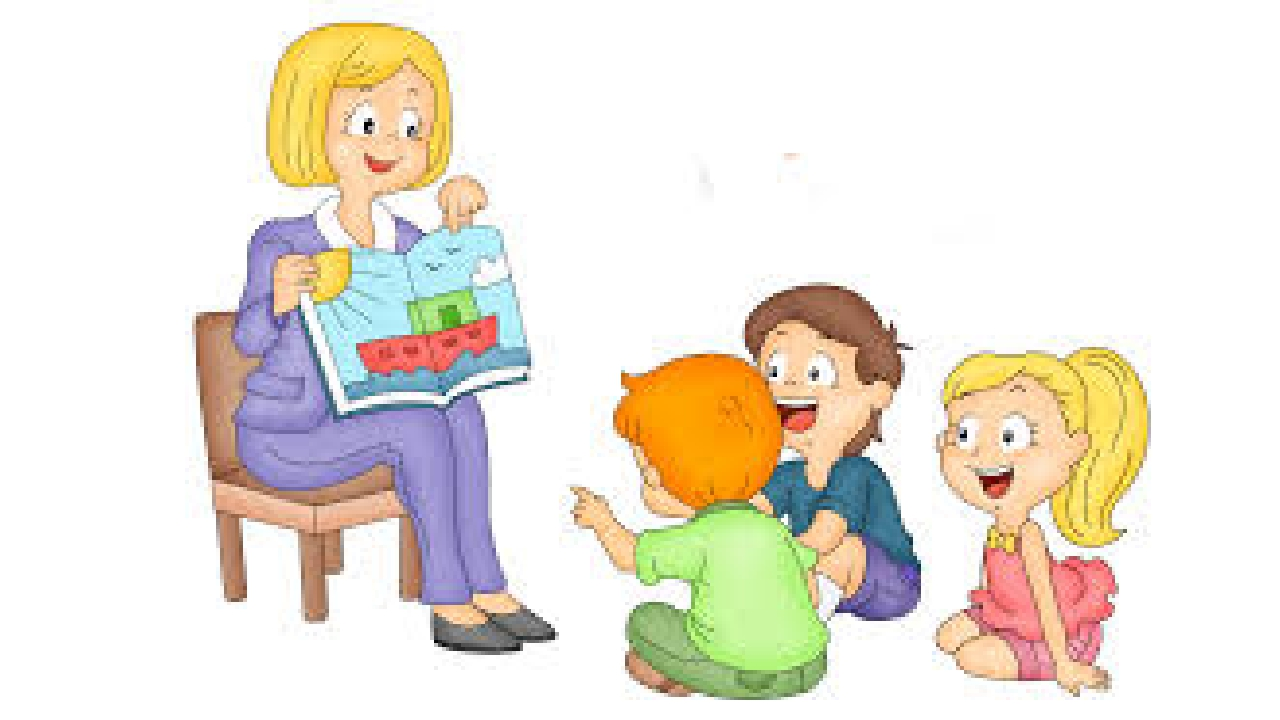 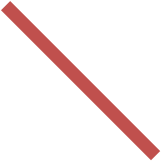 Тщательно подойти к выбору темы разработки. 
Тема должна быть:
 актуальной, 
известной педагогу,
 по данной теме у педагога должен быть накоплен определенный опыт.
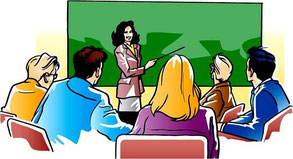 ????? ТЕМА:

 Методическая разработка мероприятия «Мастер-класс 
по спортивному туризму»

Методические рекомендации по организации и проведению мастер-класса «Спортивный туризм»

Методическая разработка «Педагогические технологии, адаптированные для детей дошкольного возраста при изучении темы «Спортивное ориентирование»

Методическая разработка «Мы идем в поход»


Методическая разработка ВАШ ВАРИАНТ
Цель может быть следующей: 
определение форм и методов изучения содержания темы «…..»; 
раскрытие опыта проведения занятий по изучению той или иной темы учебной программы; 

описание видов деятельности педагога и обучающихся;

 описание методики использования современных технических и информационных  средств обучения; 

осуществление связи теории с практикой на уроках;

 использования современных педагогических технологий или их элементов на уроках
Методические рекомендации по организации и проведению мастер-класса «Спортивный туризм»
Ошибка!!!
Цели: 
Способствовать развитию профессиональных навыков, знаний, умений, творческих способностей, восстановлению экологической культуры.Организация досуга детей. Формирование здорового образа жизни детей.
ОБЕСПЕЧИТЬ ПЕДАГОГАМ, РАБОТАЮЩИМ С ДАННЫМ КОНТИНГЕНТОМ ОБУЧАЮЩИХСЯ, ЛИЧНОСТНО-ОРИЕНТИРОВАННУЮ МЕТОДИЧЕСКУЮ ПОДДЕРЖКУ И ПОМОЩЬ В СОСТАВЛЕНИИ СЦЕНАРИЯ  И В ОРГАНИЗАЦИИ МЕРОПРИЯТИЯ «…..»
Методическая разработка «Педагогические технологии, адаптированные для детей дошкольного возраста при изучении темы «Спортивное ориентирование»
Ваши варианты?????
Структура методической разработки
1.      Аннотация.
2.      Содержание.
3.      Введение.
4.      Основная часть.
5.      Заключение.
6.      Список использованных источников.
7.      Приложения.
В аннотации (3-4 предложения) кратко указывается какой проблеме посвящается методическая разработка, какие вопросы раскрывает, кому может быть полезна.
ПРЕДСТАВЛЕННАЯ МЕТОДИЧЕСКАЯ РАЗРАБОТКА- ЭТО ПОПЫТКА ПОМОЧЬ ПЕДАГОГИЧЕСКИМ РАБОТНИКАМ В ОРГАНИЗАЦИИ И ПРОВЕДЕНИИ…..
В МЕТОДИЧЕСКУЮ РАЗРАБОТКУ КЛЮЧЕН МАТЕРИАЛ  ……………, КОТОРЫЙ МОЖЕТ БЫТЬ ИСПОЛЬЗОВАН ПЕДАГОГАМИ И …   В ВОСПИТАТЕЛЬНОЙ РАБОТЕ СО ШКОЛЬНИКАМИ РАЗНОГО ВОЗРАСТА. 
ЦЕННОСТЬ ДАННОЙ МЕТОДИЧЕСКОЙ РАЗРАБОТКИ В ТОМ, ЧТО……
 
! МОЖЕТ БЫТЬ КАКАЯ-ТО ПРЕДЛАГАЕТСЯ УНИКАЛЬНАЯ МЕТОДИКА

! КАКОЙ-ТО СОВЕРШЕННО НОВЫЙ ФОРМАТ МЕРОПРИЯТИЯ, В ЧЕМ ЕГО УНИКАЛЬНОСТЬ

! КАКИЕ-ТО  НЕСТАНДАРТНЫЕ ФОРМЫ РАББОТЫ
Во введении (1-2 страницы) раскрывается актуальность данной работы, т.е. автор отвечает на вопрос, почему он выбрал эту тему и каково ее место в содержании образования.
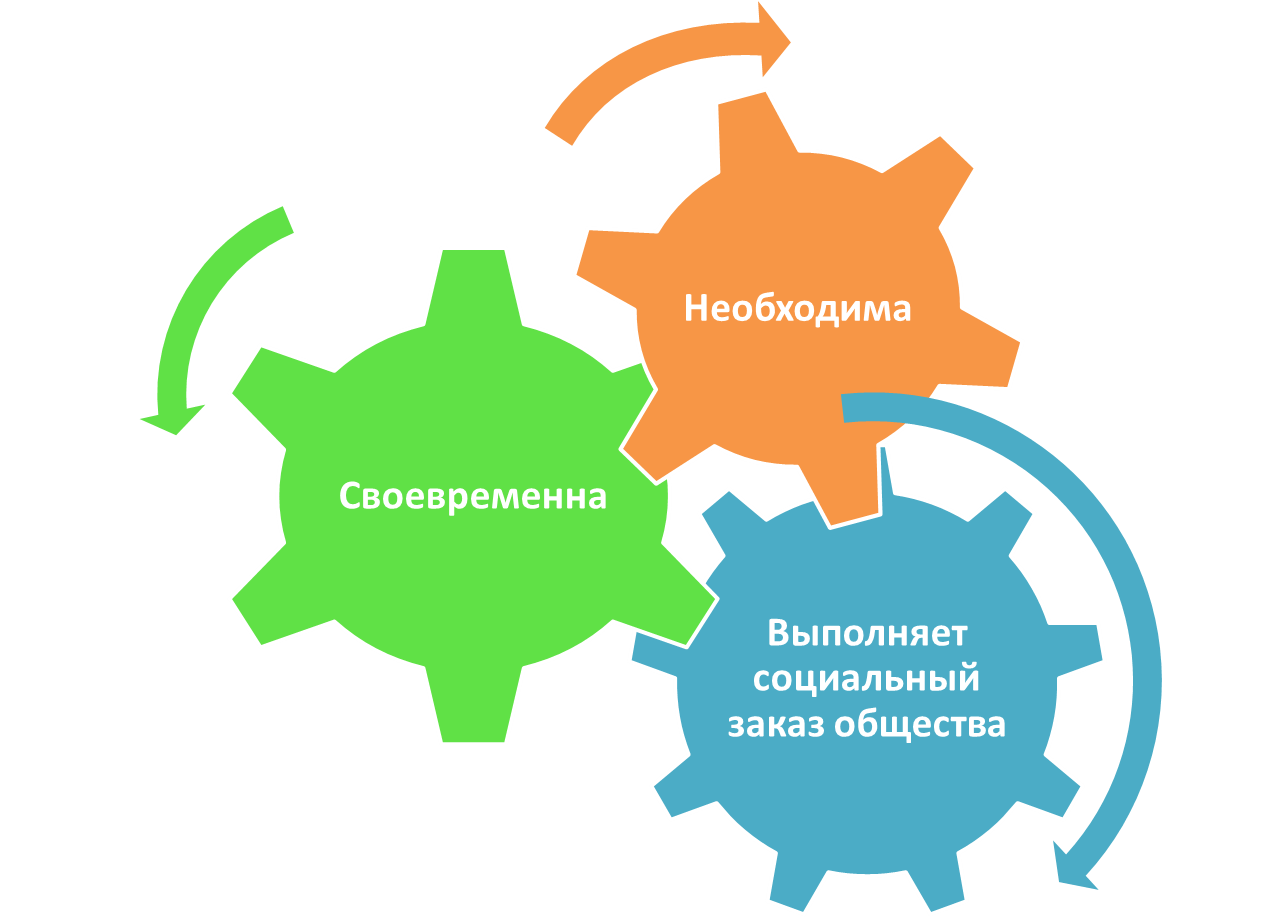 Актуальным становится педагогически правильно организованный активный двигательный режим для младших школьников;
активное введение в учебный процесс разнообразных развивающих форм, направленных на развитие личностно-мотивационной сферы ребенка, является одной из важнейших педагогических задач, которые диктует современное время;
В нашем городе существует огромное множество разнообразных вариантов для активного отдыха
Поэтому в данной методической разработке педагоги дополнительного образования
 найдут непосредственно для своей работы с данным контингентом детей ответы на вопросы:
Как правильно организовать …..
Какие педагогические технологии применить при…..
Какие формы занятий (работы с детьми по организации… ) применить для того, чтобы разнообразить  практическую деятельность…

И.т.д.


Ваши варианты?????
В основной части можно выделить следующие разделы:
Методическое обоснование темы 
Данная тема включена в содержание программы (цикла занятий и др.),  изучение данной темы необходимо так как, даст детям представления…, расширит их знания…., позволит на практике отработать… 
Методические рекомендации по проведению занятия
При проведении занятия (мероприятия и др.) необходимо учитывать возрастные особенности детей …., место темы в образовательном блоке…. Рекомендуемы формы организации деятельности обучающихся и методы работы:…
План занятия ( с технологической картой).
Дидактический материал к занятию (можно не выделять в виде приложений).
Список литературы (источников) для учащихся.
Список литературы для педагогов.